第6期障がい福祉計画に係る成果目標について
資料３
１．国が示す成果目標（案）
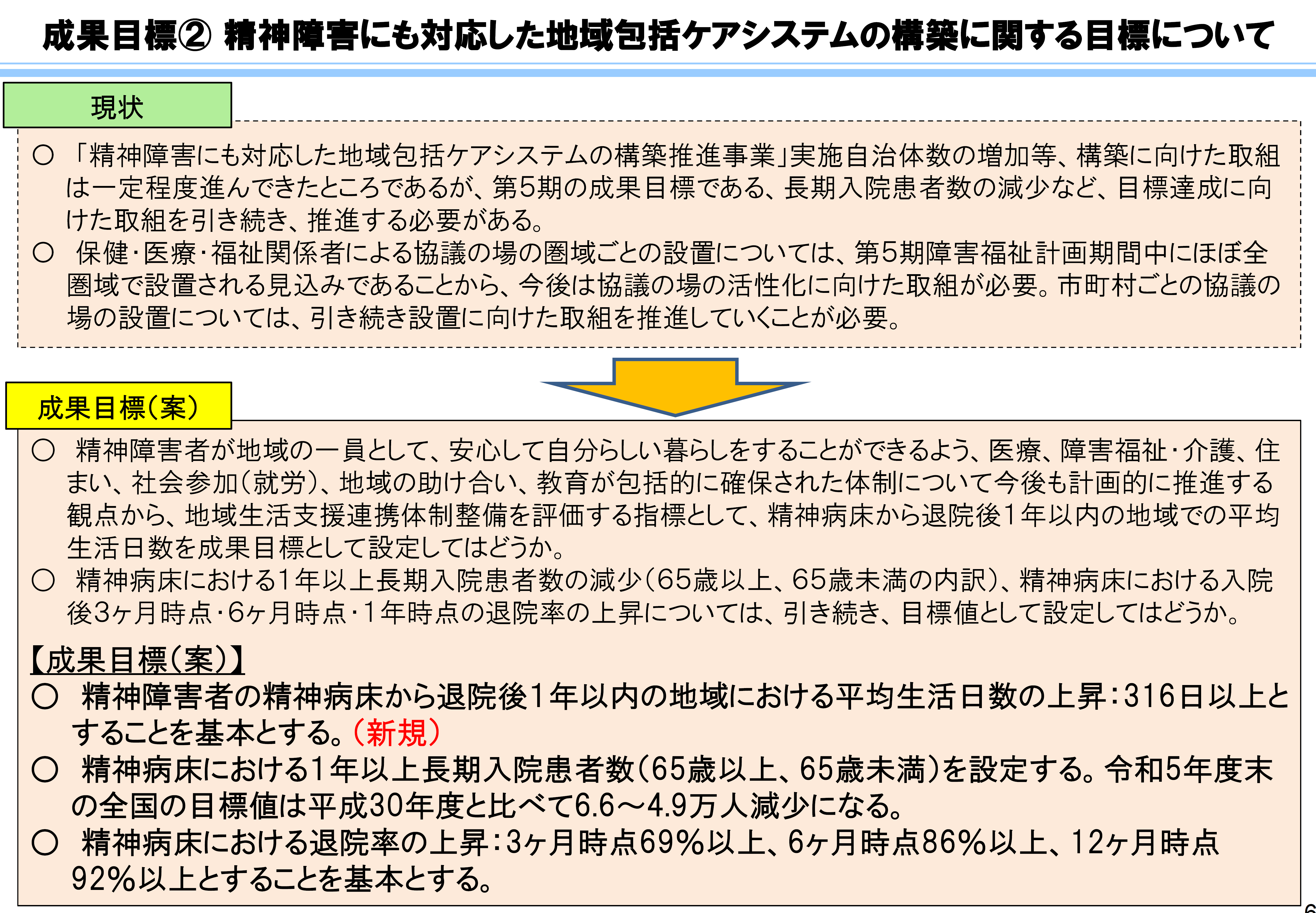 1
令和2年1月17日「第98回社会保障審議会障害者部会」資料より（一部抜粋）
２．大阪府における成果目標（案）
◇ 精神障がい者の精神病床から退院後1年以内の地域における平均生活日数の上昇【新規】
　　・国方針に準じ、316日以上とする。
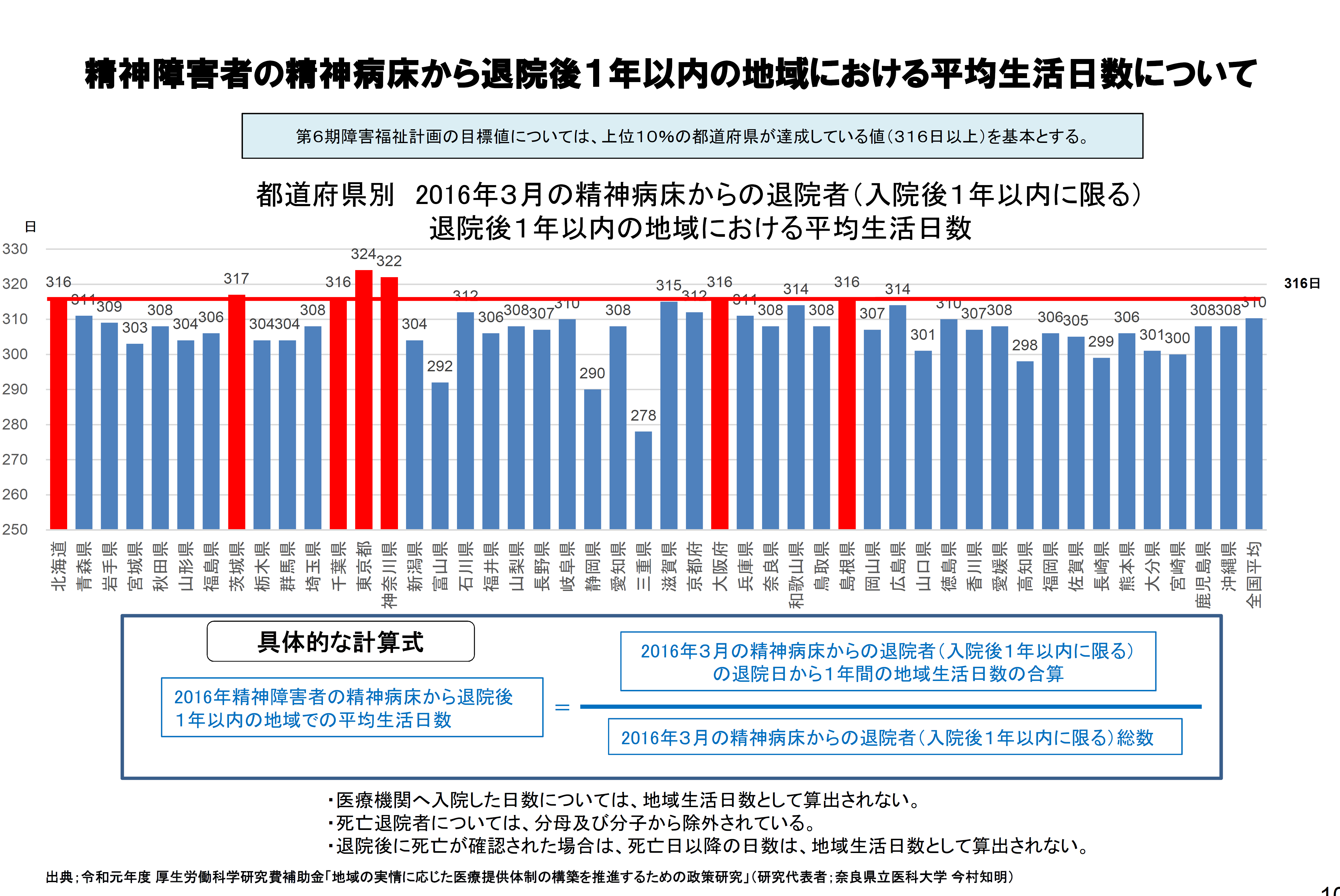 令和2年1月17日「第98回社会保障審議会障害者部会」資料より（一部抜粋）
2
◇ 精神病床における退院率の上昇
　　・国方針に準じ、3ヶ月時点69%、6ヶ月時点86％、12ヶ月時点92％以上とする。
【参考】精神病床における退院率
※各年6月に実施した「630調査結果」より算出
3
◇ 精神病床における1年以上長期入院患者数を設定する
　　・令和5年6月末時点での1年以上の長期入院患者を8,688人とする。　なお、65歳以上と65歳未満の区別は設けない。
〔大阪府の考え方〕
・全入院患者に占める「1年以上長期入院患者」の割合は減少傾向にあり、平成29年度からの退院促進 事業開始後、毎年0.6％減少していることから、今後も毎年0.6％減少していくものとして推計
・一方、全入院患者は、令和5年6月末時点においても大きく減少しないと想定し、16,000人と推計
令和5年6月末時点での1年以上の長期入院患者
＝　16,000（人） ×　54.3（％）  ＝　8,688（人）
【参考】精神病床における1年以上長期入院患者数
4
▲0.6％
▲0.6％
※毎年0.6％の減少として推計
【参考】精神病床における1年以上長期入院患者数（年齢別）
5